Virtual Memory III
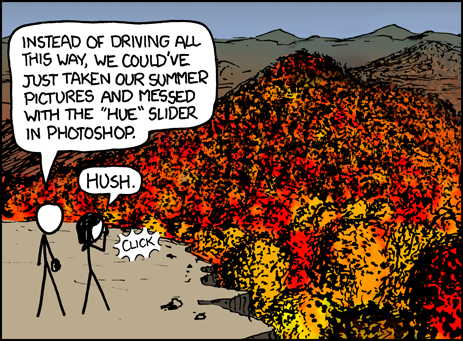 https://xkcd.com/648/
Address Translation:  Page Hit
Cache/
Memory
2
CPU Chip
PTEA
MMU
1
PTE
VA
CPU
3
PA
4
Data
5
1) 	Processor sends virtual address to MMU (memory management unit)
2-3)  MMU fetches PTE from page table in cache/memory(Uses PTBR to find beginning of page table for current process)
4)	MMU sends physical address to cache/memory requesting data
5)	Cache/memory sends data to processor
VA = Virtual Address	PTEA = Page Table Entry Address	PTE= Page Table Entry PA = Physical Address	Data = Contents of memory stored at VA originally requested by CPU
2
Address Translation:  Page Fault
Exception
Page fault handler
4
2
Cache/
Memory
Disk
CPU Chip
Victim page
PTEA
MMU
1
5
CPU
VA
PTE
3
7
New page
6
1)	Processor sends virtual address to MMU 
2-3)  MMU fetches PTE from page table in cache/memory
4)	Valid bit is zero, so MMU triggers page fault exception
5)	Handler identifies victim (and, if dirty, pages it out to disk)
6)	Handler pages in new page and updates PTE in memory
7)	Handler returns to original process, restarting faulting instruction
3
Hmm… Translation Sounds Slow
The MMU accesses memory twice: once to get the PTE for translation, and then again for the actual memory request
The PTEs may be cached in L1 like any other memory word
But they may be evicted by other data references
And a hit in the L1 cache still requires 1-3 cycles

What can we do to make this faster?
Solution:  add another cache!  🎉
4
Speeding up Translation with a TLB
Translation Lookaside Buffer (TLB):
Small hardware cache in MMU
Split VPN into TLB Tag and TLB Index based on # of sets in TLB
Maps virtual page numbers to physical page numbers
Stores page table entries for a small number of pages
Modern Intel processors have 128 or 256 entries in TLB
Much faster than a page table lookup in cache/memory
TLB
Set
0

1
Virtual Page Number
Page offset
V
TLBT
PTE
V
TLBT
PTE
TLBT
TLBI
V
TLBT
PTE
V
TLBT
PTE
5
[Speaker Notes: “The architecture of the IBM System/370” R.P. Case and A. Padegs Communications of the ACM. 21:1, 73-96, January 1978.
Perhaps the first paper to use the term translation lookaside buffer. The name arises from the historical name for a cache, which was a lookaside buffer as called by those developing the Atlas system at the University of Manchester; a cache of address translations thus became a translation lookaside buffer. Even though the term lookaside buffer fell out of favor, TLB seems to have stuck, for whatever reason.

“x86info -c” on Intel Core2 Duo CPU:
 L1 Data TLB: 4KB pages, 4-way set associative, 16 entries
 Data TLB: 4K pages, 4-way associative, 256 entries.
 L1 Data TLB: 4MB pages, 4-way set associative, 16 entries
 Data TLB: 4MB pages, 4-way associative, 32 entries]
TLB
TLB Hit
CPU Chip
TLB
PTE
2
3
VPN
Cache/
Memory
MMU
1
PA
VA
CPU
4
Data
5
→
→
→
PTE
PTE
PTE
VPN
VPN
VPN
A TLB hit eliminates a memory access!
6
TLB
TLB Miss
CPU Chip
TLB
4
PTE
2
VPN
Cache/
Memory
MMU
1
3
VA
CPU
PTEA
PA
5
Data
6
→
→
→
PTE
PTE
PTE
VPN
VPN
VPN
A TLB miss incurs an additional memory access (the PTE)
Fortunately, TLB misses are rare
7
[Speaker Notes: Does a TLB miss require disk access?]
Fetching Data on a Memory Read
Check TLB
Input:  VPN,  Output:  PPN
TLB Hit:  Fetch translation, return PPN
TLB Miss:  Check page table (in memory)
Page Table Hit:  Load page table entry into TLB
Page Fault:  Fetch page from disk to memory, update corresponding page table entry, then load entry into TLB
Check cache
Input:  physical address,  Output:  data
Cache Hit:  Return data value to processor
Cache Miss:  Fetch data value from memory, store it in cache, return it to processor
8
Address Translation
Virtual Address
TLB Lookup
TLB Miss
TLB Hit
Check the
Page Table
Protection
Check
Page not
in Mem
Page 
in Mem
Access
Denied
Access 
Permitted
Page Fault
(OS loads page)
Update 
TLB
Protection
Fault
Physical
Address
Find in Disk
Find in Mem
SIGSEGV
Check cache
Hit
Miss
9
[Speaker Notes: Need to restart instruction.
Soft and hard page faults.]
Address Manipulation
request from CPU:
split to access TLB:
TLB Tag
TLB Index
Page Offset
(on TLB miss) access PT:
Virtual Page Number
Page offset
TRANSLATION
Physical Page Number
Page offset
split to access cache:
Cache Tag
Cache Index
Offset
10
[Speaker Notes: Need to restart instruction.
Soft and hard page faults.]
Context Switching Revisited
What needs to happen when the CPU switches processes?
Registers:
Save state of old process, load state of new process
Including the Page Table Base Register (PTBR)
Memory:
Nothing to do!  Pages for processes already exist in memory/disk and protected from each other
TLB:
Invalidate all entries in TLB – mapping is for old process’ VAs 
Cache:
Can leave alone because storing based on PAs – good for shared data
11
Summary of Address Translation Symbols
12
Address Translation
Virtual Address
VM is complicated, but also elegant and effective
Level of indirection to provide isolated memory & caching
TLB as a cache of page tablesavoids two trips to memory for every memory access
TLB
Lookup
TLB Miss
TLB Hit
Check the
Page Table
Protection
Check
Page not
in Mem
Page 
in Mem
Access
Denied
Access 
Permitted
Page Fault
(OS loads page)
Update 
TLB
Protection
Fault
Physical
Address
Find in Disk
Find in Mem
SIGSEGV
Check cache
13
[Speaker Notes: Need to restart instruction.
Soft and hard page faults.]
VPN
VPO
PPN
PPO
Simple Memory System Example (small)
Addressing
14-bit virtual addresses
12-bit physical address
Page size = 64 bytes
13
12
11
10
9
8
7
6
5
4
3
2
1
0
Virtual Page Number
Virtual Page Offset
11
10
9
8
7
6
5
4
3
2
1
0
Physical Page Number
Physical Page Offset
14
Simple Memory System:  Page Table
Only showing first 16 entries (out of _____)
Note:  showing 2 hex digits for PPN even though only 6 bits
Note:  other management bits not shown, but part of PTE
15
[Speaker Notes: Size of page table = 2^(n-p) entries]
TLB tag
TLB index
virtual page number
virtual page offset
Simple Memory System:  TLB
16 entries total
4-way set associative
Why does the TLB ignore the page offset?
13
12
11
10
9
8
7
6
5
4
3
2
1
0
Set
Tag
PPN
Valid
Tag
PPN
Valid
Tag
PPN
Valid
Tag
PPN
Valid
0
03
–
0
09
0D
1
00
–
0
07
02
1
1
03
2D
1
02
–
0
04
–
0
0A
–
0
2
02
–
0
08
–
0
06
–
0
03
–
0
3
07
–
0
03
0D
1
0A
34
1
02
–
0
16
[Speaker Notes: Calculate VPN for valid TLB entry using Tag & Set]
cache index
cache offset
cache tag
physical page number
physical page offset
Note:  It is just coincidence that the PPN is the same width as the cache Tag
Simple Memory System:  Cache
11
10
9
8
7
6
5
4
3
2
1
0
17
Current State of Memory System
Page table (partial):
TLB:
Cache:
[Speaker Notes: TLB and Cache are separate pieces of hardware; page table stored in memory
Show correlation between TLB & page table (VPN 0x0D and 0x0F in particular)]
VPN
VPO
CI
CO
CT
PPN
PPO
Note:  It is just coincidence that the PPN is the same width as the cache Tag
Memory Request Example #1
Virtual Address:  0x03D4




Physical Address:
TLBT
TLBI
13
12
11
10
9
8
7
6
5
4
3
2
1
0
0
0
0
0
1
1
1
1
0
1
0
1
0
0
11
10
9
8
7
6
5
4
3
2
1
0
19
[Speaker Notes: TLB Hit, Cache Hit]
VPN
VPO
CI
CO
CT
PPN
PPO
Note:  It is just coincidence that the PPN is the same width as the cache Tag
Memory Request Example #2
Virtual Address:  0x038F




Physical Address:
TLBT
TLBI
13
12
11
10
9
8
7
6
5
4
3
2
1
0
0
0
0
0
1
1
1
0
0
0
1
1
1
1
11
10
9
8
7
6
5
4
3
2
1
0
20
[Speaker Notes: TLB Miss, page fault]
VPN
VPO
CI
CO
CT
PPN
PPO
Note:  It is just coincidence that the PPN is the same width as the cache Tag
Memory Request Example #3
Virtual Address:  0x0020




Physical Address:
TLBT
TLBI
13
12
11
10
9
8
7
6
5
4
3
2
1
0
0
0
0
0
0
0
0
0
1
0
0
0
0
0
11
10
9
8
7
6
5
4
3
2
1
0
21
[Speaker Notes: TLB Miss, Page Table Hit, Cache Miss]
VPN
VPO
CI
CO
CT
PPN
PPO
Note:  It is just coincidence that the PPN is the same width as the cache Tag
Memory Request Example #4
Virtual Address:  0x036B




Physical Address:
TLBT
TLBI
13
12
11
10
9
8
7
6
5
4
3
2
1
0
0
0
0
0
1
1
0
1
1
0
1
0
1
1
11
10
9
8
7
6
5
4
3
2
1
0
22
[Speaker Notes: TLB Hit, Cache Hit]
Memory Overview
LD t1, 0 (sp)
Disk
Page
requested 32-bits
Main memory
(DRAM)
CPU
Cache
Page
Line
MMU
Block
TLB
23
Practice VM Question
Our system has the following properties
1 MiB of physical address space
4 GiB of virtual address space
32 KiB page size
4-entry fully associative TLB with LRU replacement

Fill in the following blanks:
24
Practice VM Question
One process uses a page-aligned square matrix mat[] of 32-bit integers in the code shown below:
	#define MAT_SIZE = 2048
	for(int i = 0; i < MAT_SIZE; i++)
	  mat[i*(MAT_SIZE+1)] = i;
What is the largest stride (in bytes) between successive memory accesses (in the VA space)?
25
Practice VM Question
One process uses a page-aligned square matrix mat[] of 32-bit integers in the code shown below:
	#define MAT_SIZE = 2048
	for(int i = 0; i < MAT_SIZE; i++)
	  mat[i*(MAT_SIZE+1)] = i;
Assuming all of mat[] starts on disk, what are the following hit rates for the execution of the for-loop?
26
This is extra (non-testable) material
Page Table Reality
Just one issue… the numbers don’t work out for the story so far!

The problem is the page table for each process:
Suppose 64-bit VAs, 8 KiB pages, 8 GiB physical memory
How many page table entries is that? 

About how long is each PTE?


Moral:  Cannot use this naïve implementation of the virtual→physical page mapping – it’s way too big
27
[Speaker Notes: 2^64/2^13 = 2^51
PPN = 20 bits; plus Valid, R/W/X; so ~ 3 B per PTE
So each page table takes up 2^52 + 2^51 B!]
This is extra (non-testable) material
A Solution:  Multi-level Page Tables
This is called a page walk
Page table base register
(PTBR)
Virtual Address
n-1
p-1
0
...
VPN k
VPN 1
VPN 2
VPO
Level k
page table
Level 2
page table
Level 1
page table
...
...
PPN
m-1
p-1
0
TLB
PPN
PPO
→
→
→
PTE
PTE
PTE
VPN
VPN
VPN
Physical Address
28
This is extra (non-testable) material
Multi-level Page Tables
29